"Лучшие практики дистанционного обучения"
учителей математики 
Ленинского района г. Челябинска
4
Skysmart
1
6
Учи.Ру
Googl формы
2
7
ЯКласс
Zoom
3
5
8
РЭШ
СдамГиа/РешуВПР
Learnis
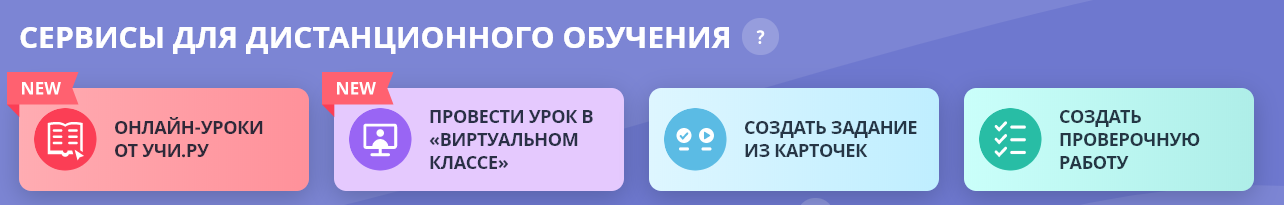 Учи.Ру
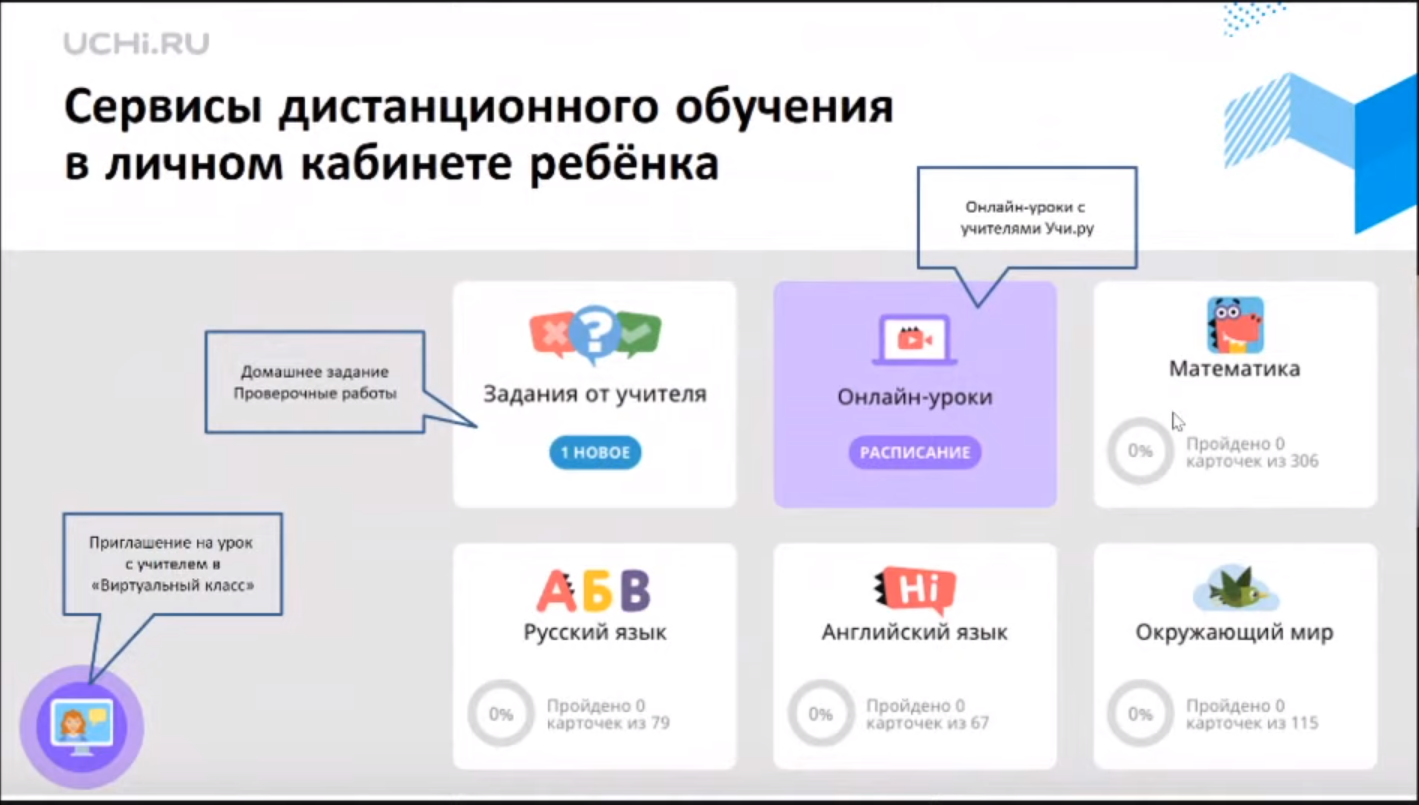 https://uchi.ru
ЯКласс
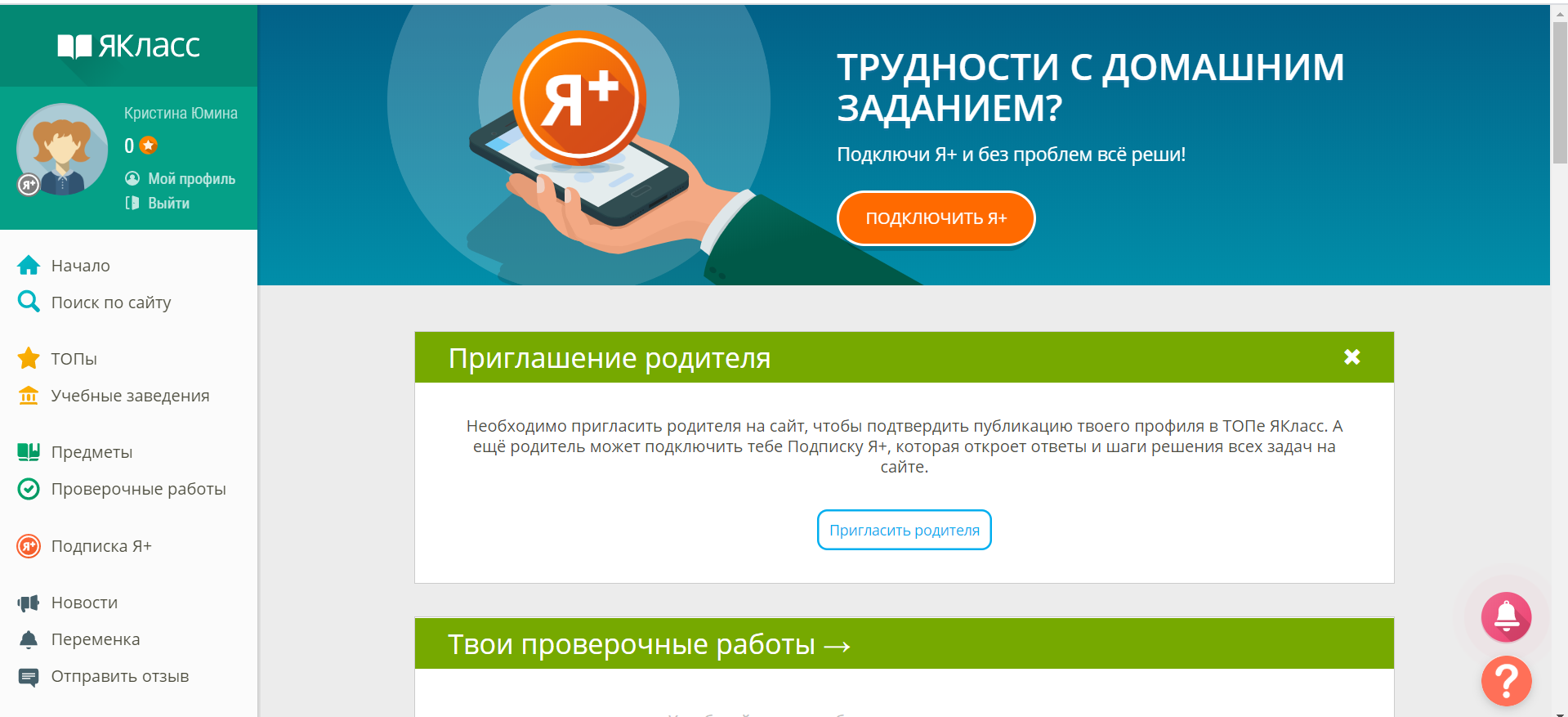 https://www.yaklass.ru/
РЭШ
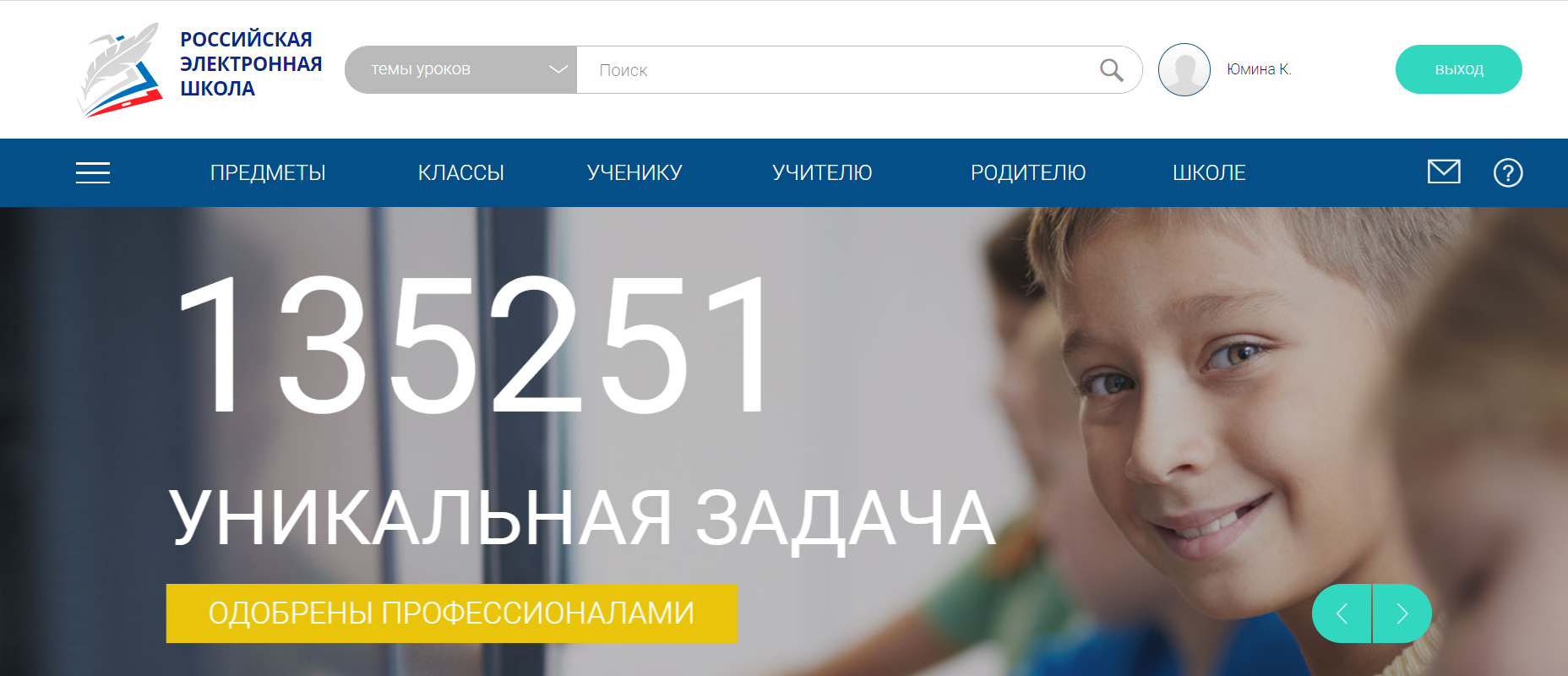 https://resh.edu.ru/
Интерактивная рабочая тетрадь
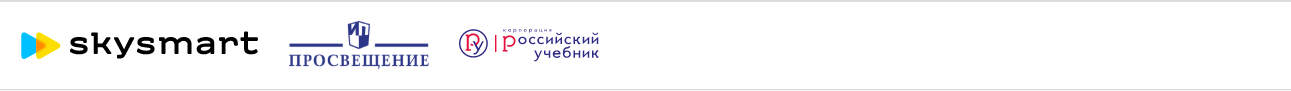 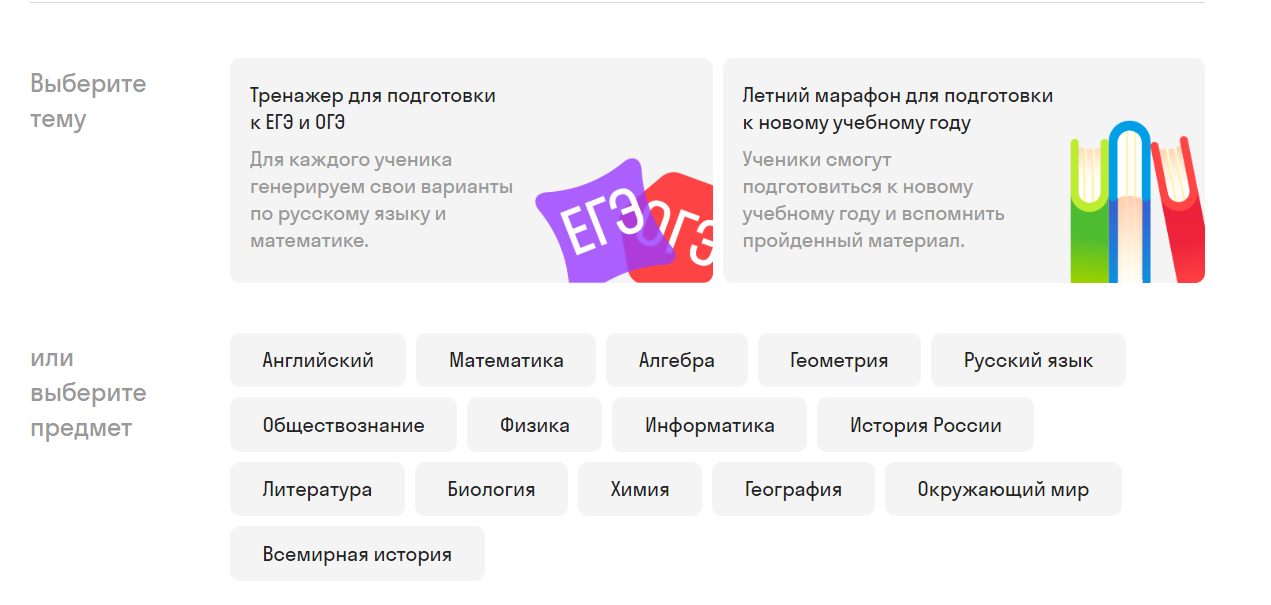 https://edu.skysmart.ru/
СдамГиа/РешуВПР
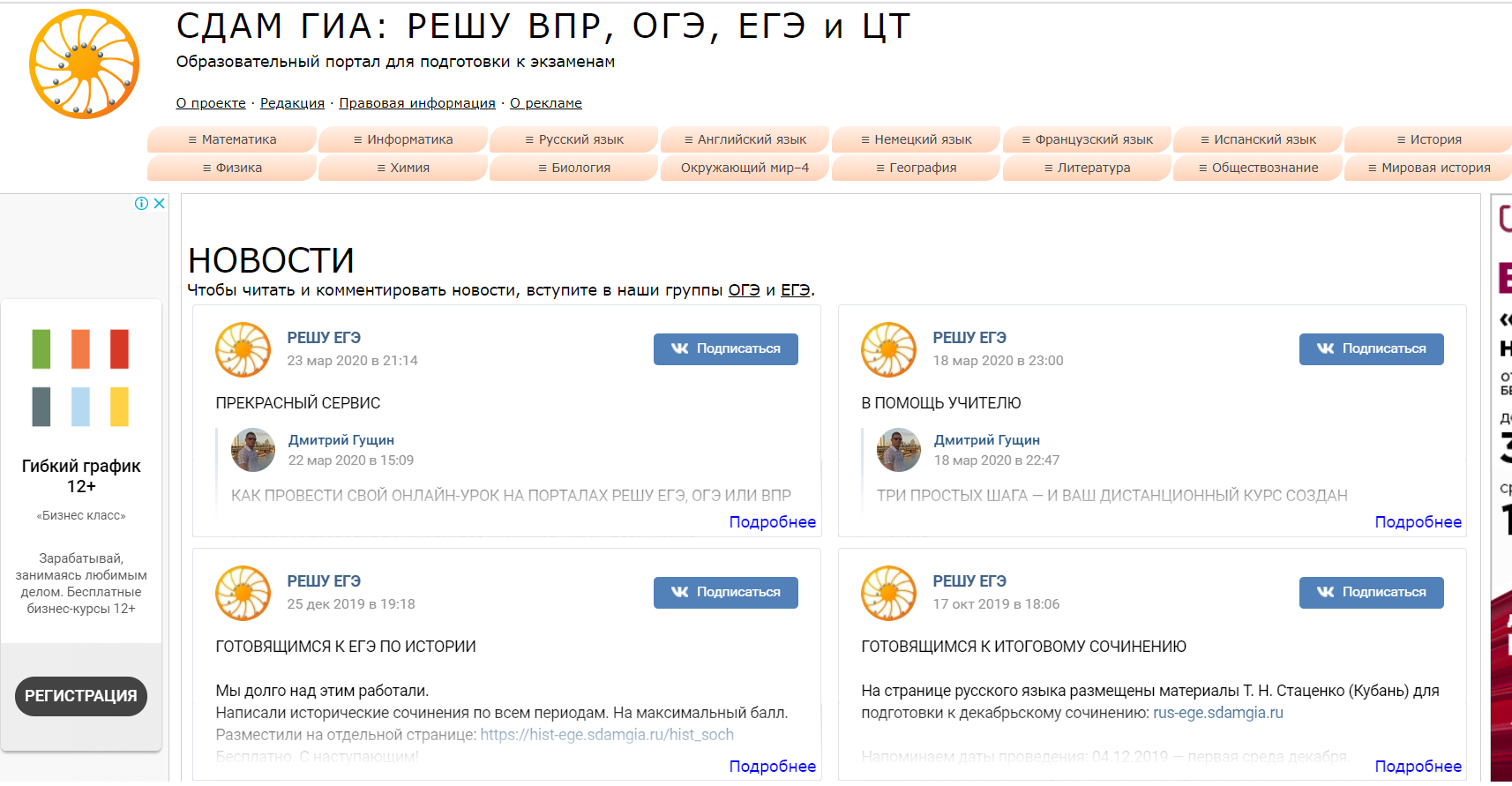 https://sdamgia.ru/
Googl формы
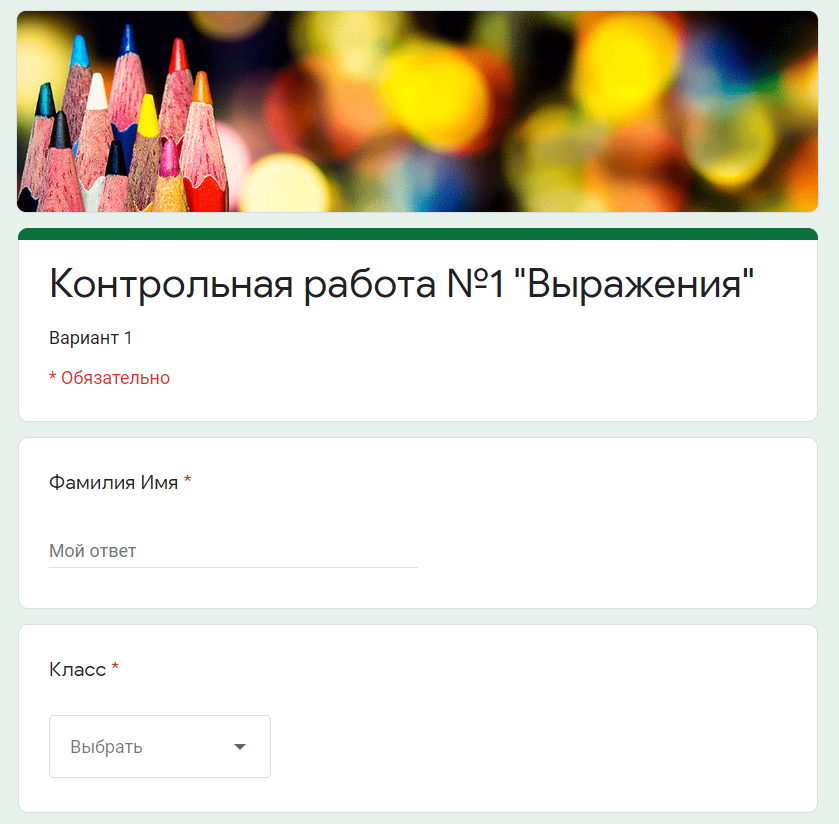 Zoom
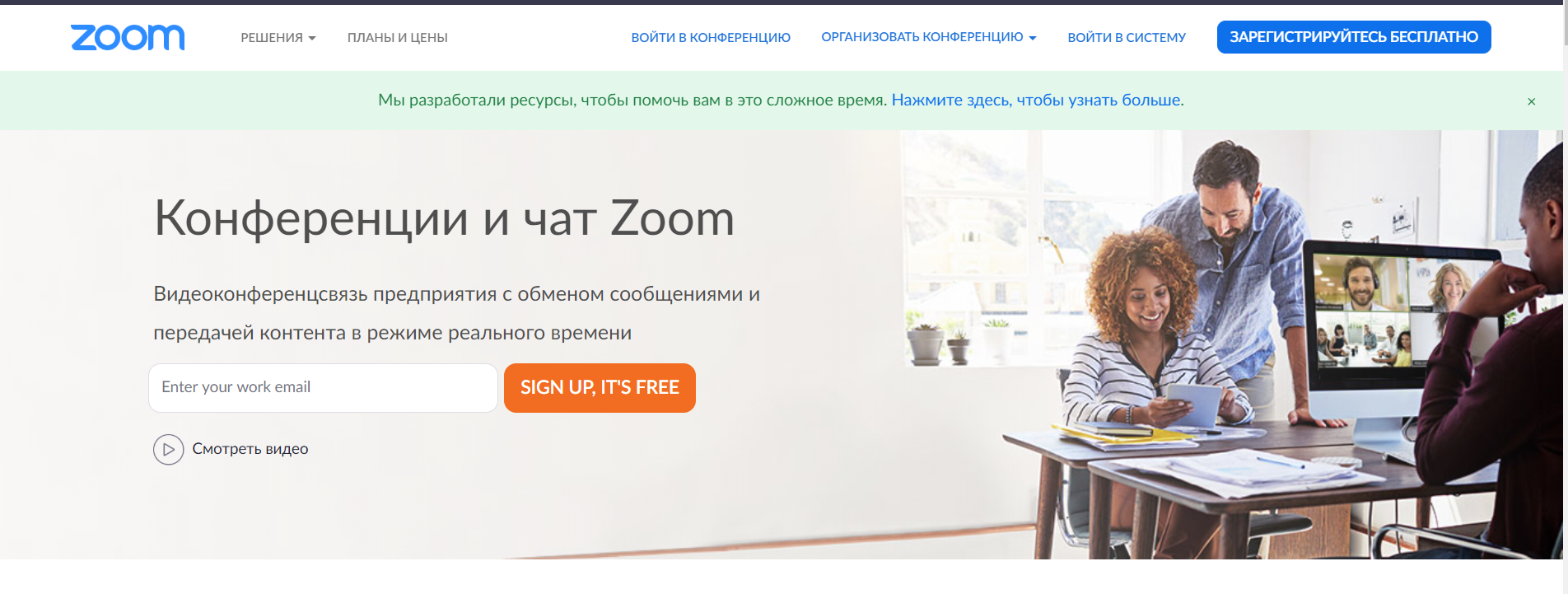 https://zoom.us/ru-ru/meetings.html
Learnis
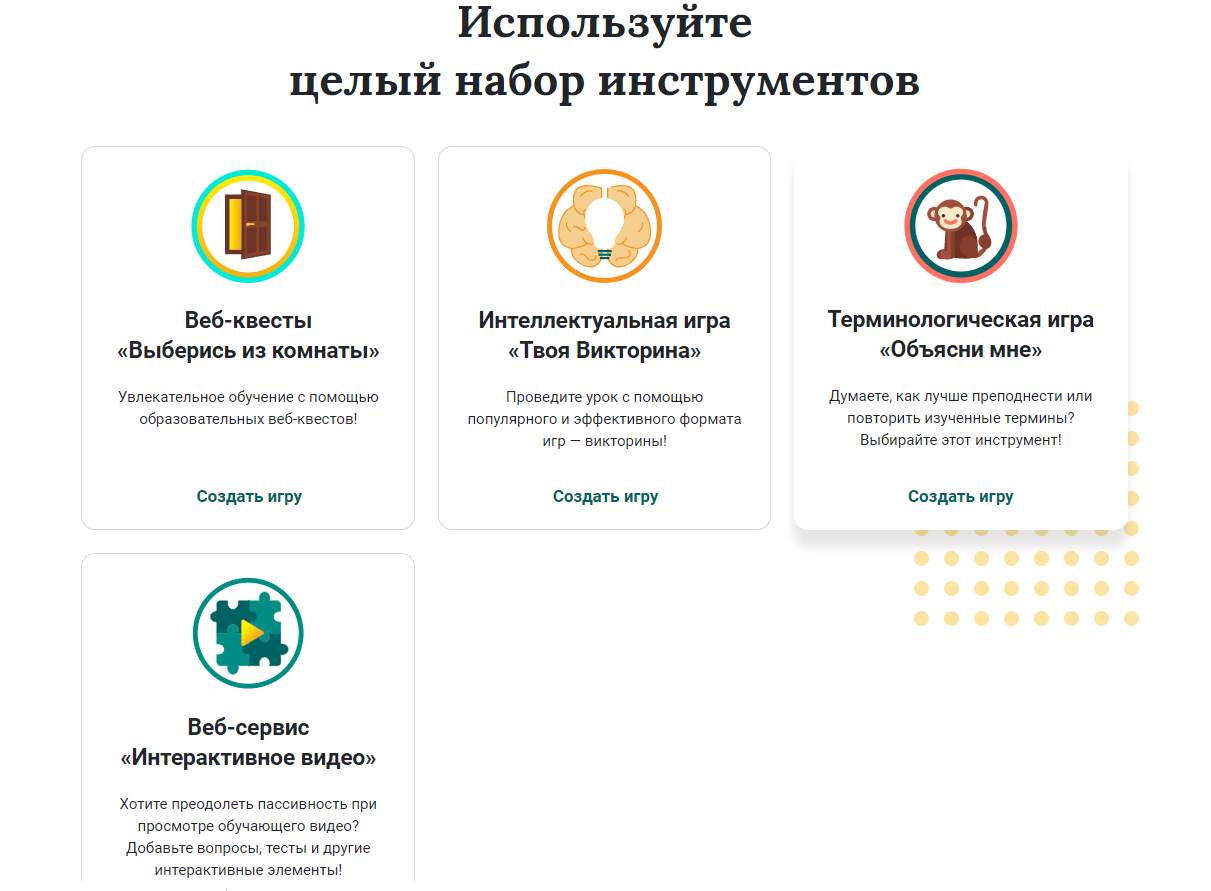 https://www.learnis.ru/
Обучающее видео
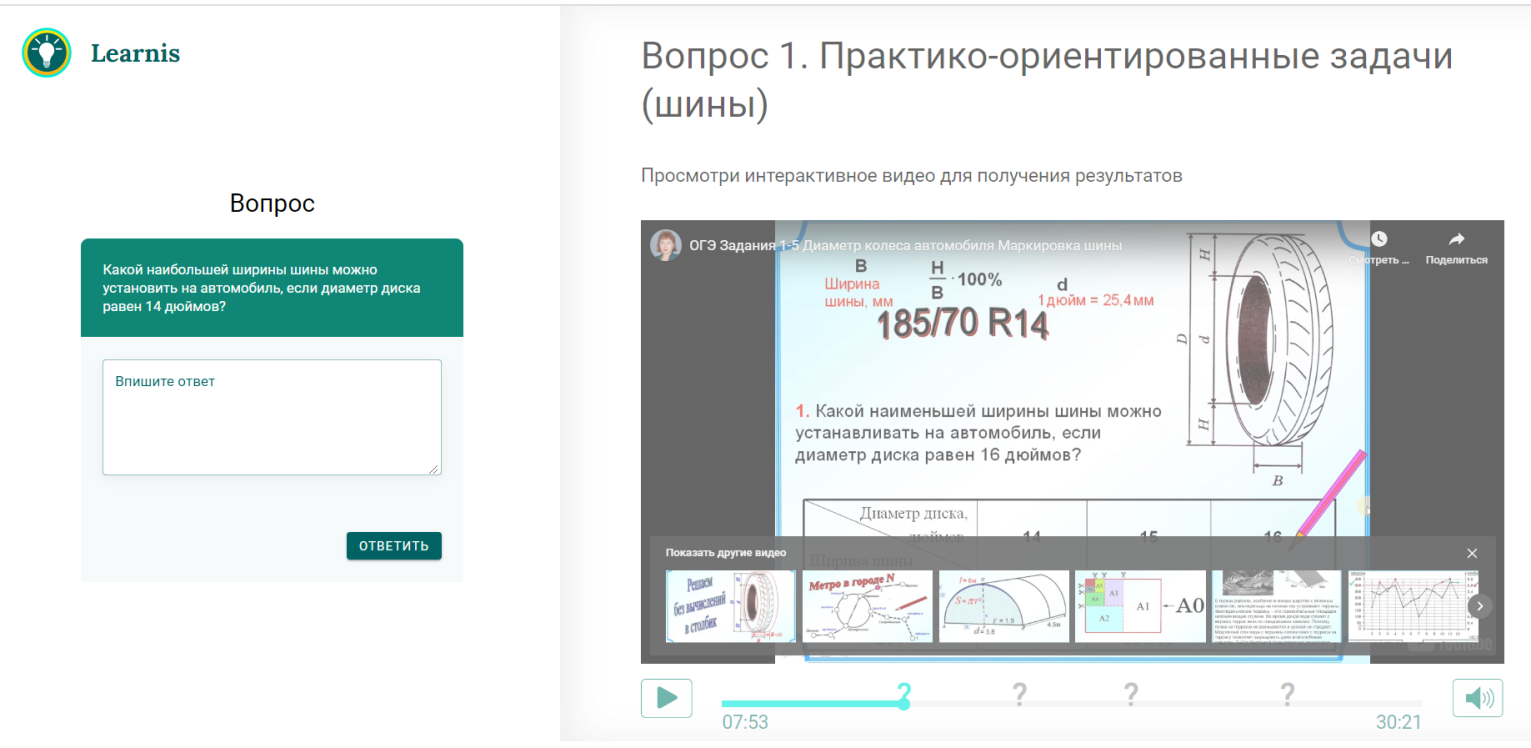 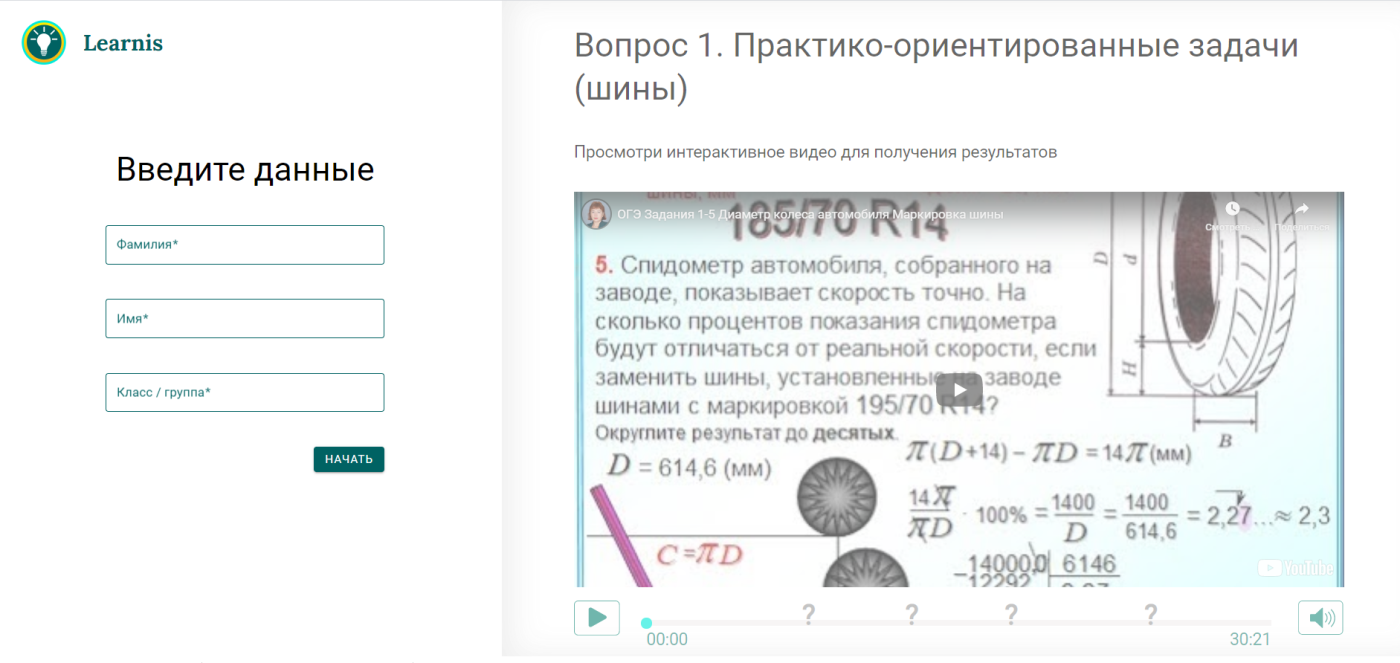 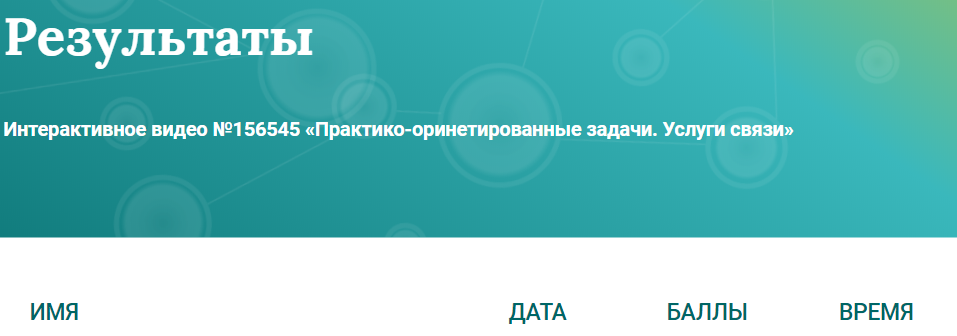 Квест-комната от Learnis
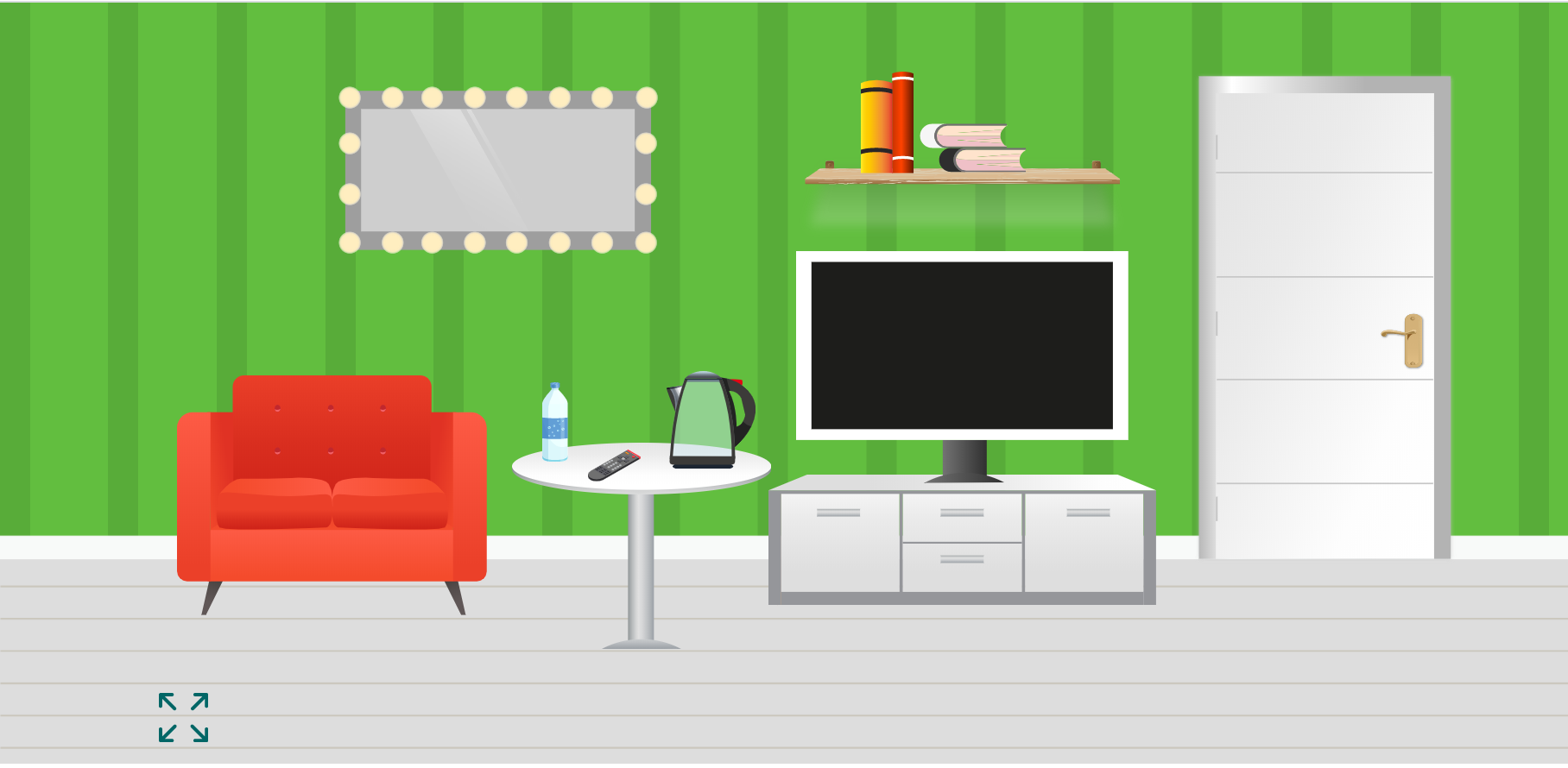 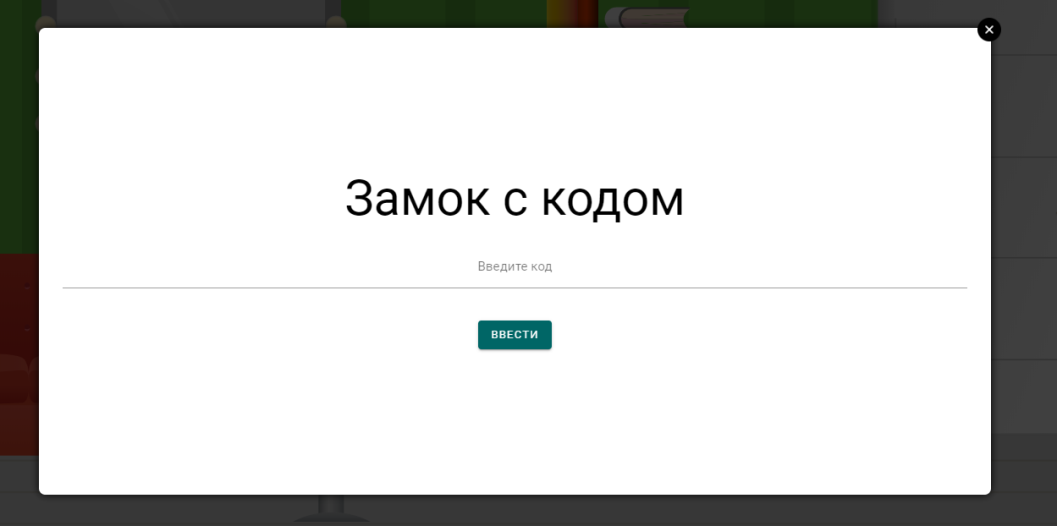 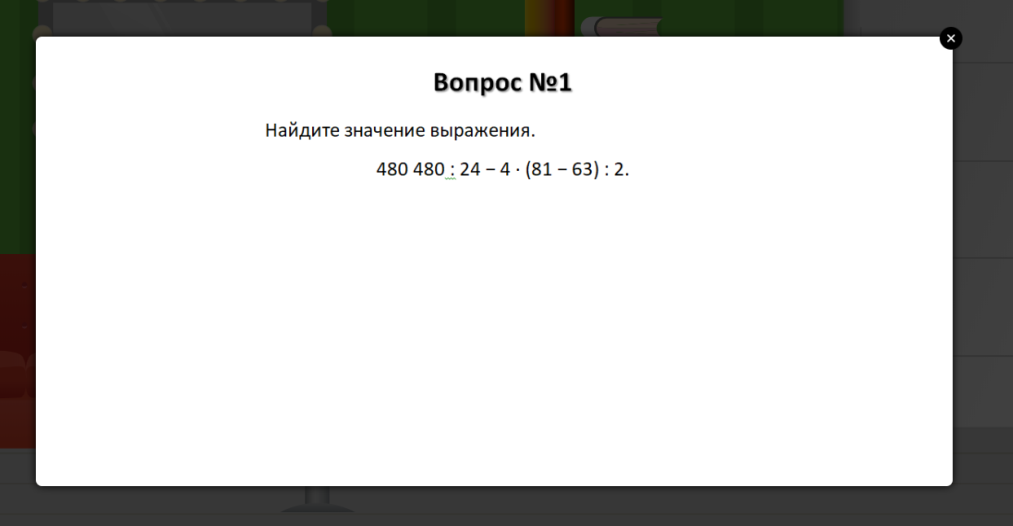 "Лучшие практики дистанционного обучения"
учителей математики 
Ленинского района г. Челябинска